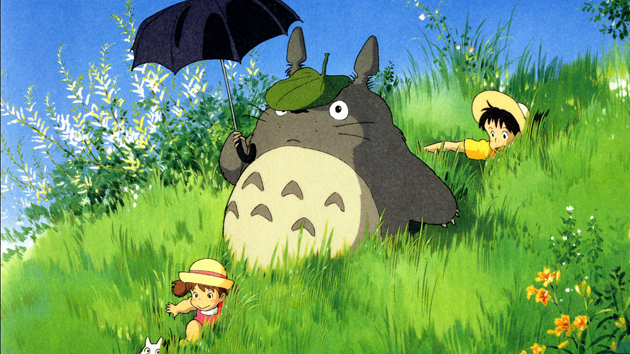 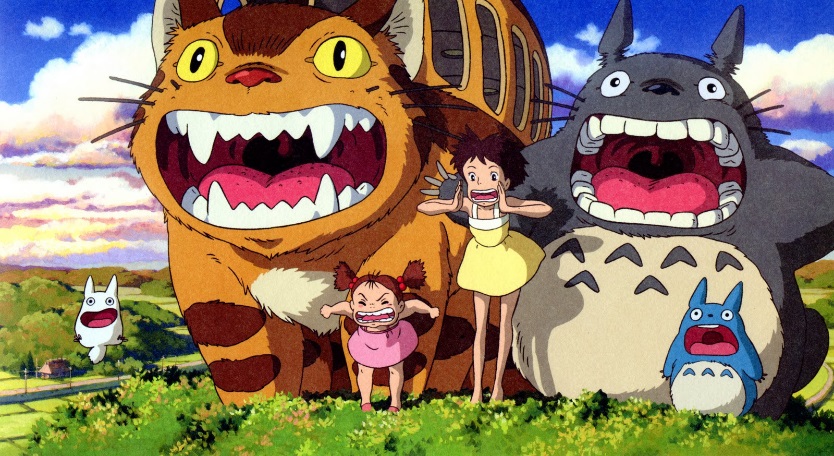 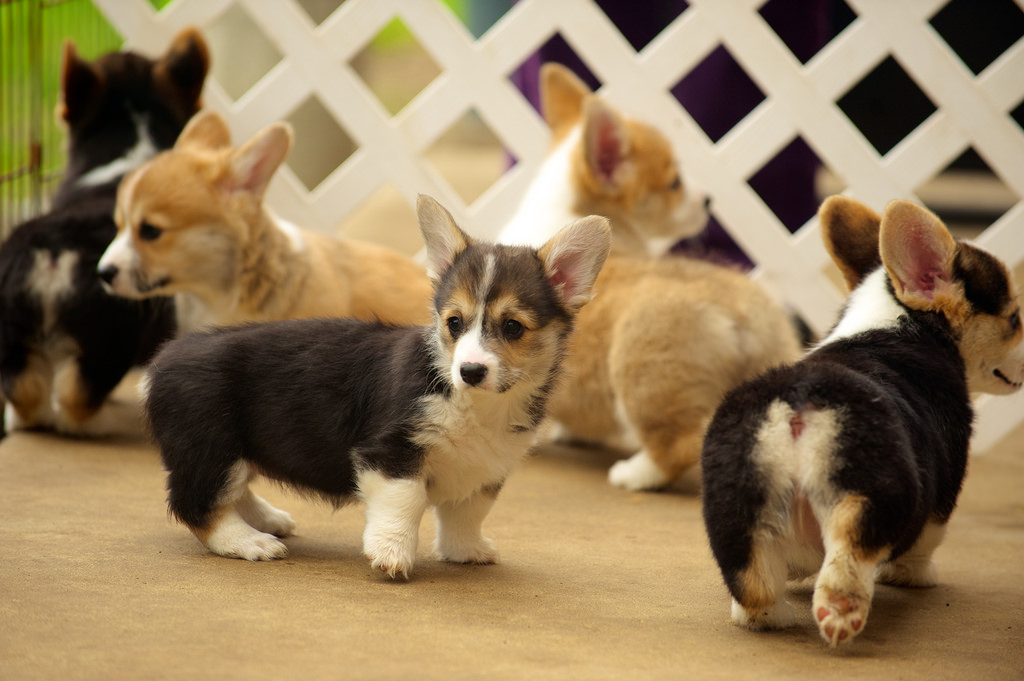 Charlotte A4
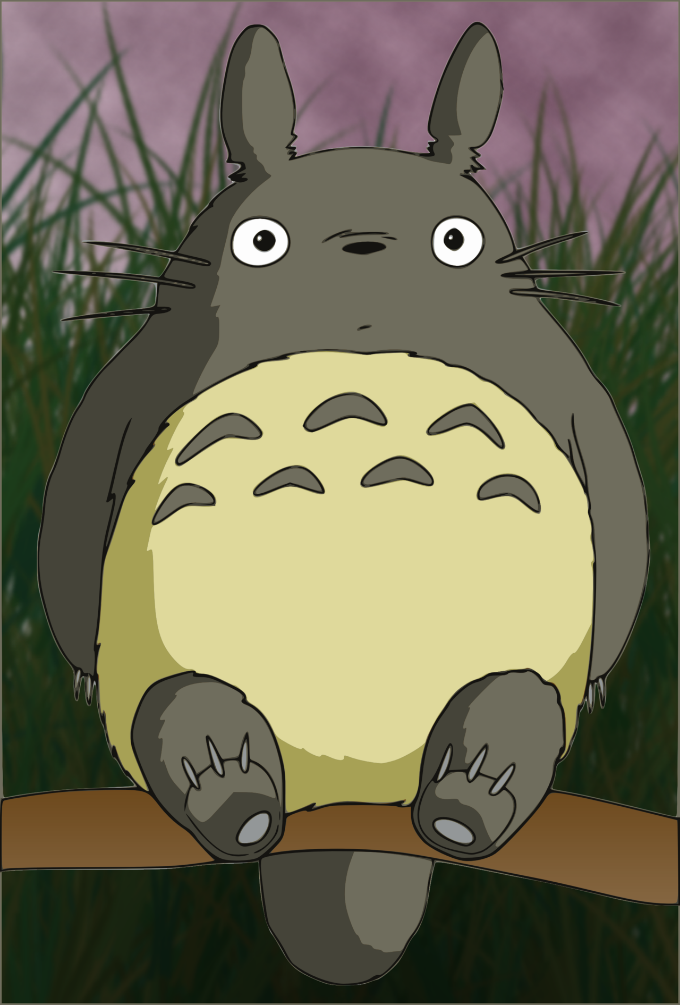 A Killer CHICKEN…
Also You Are A Corgi
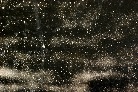 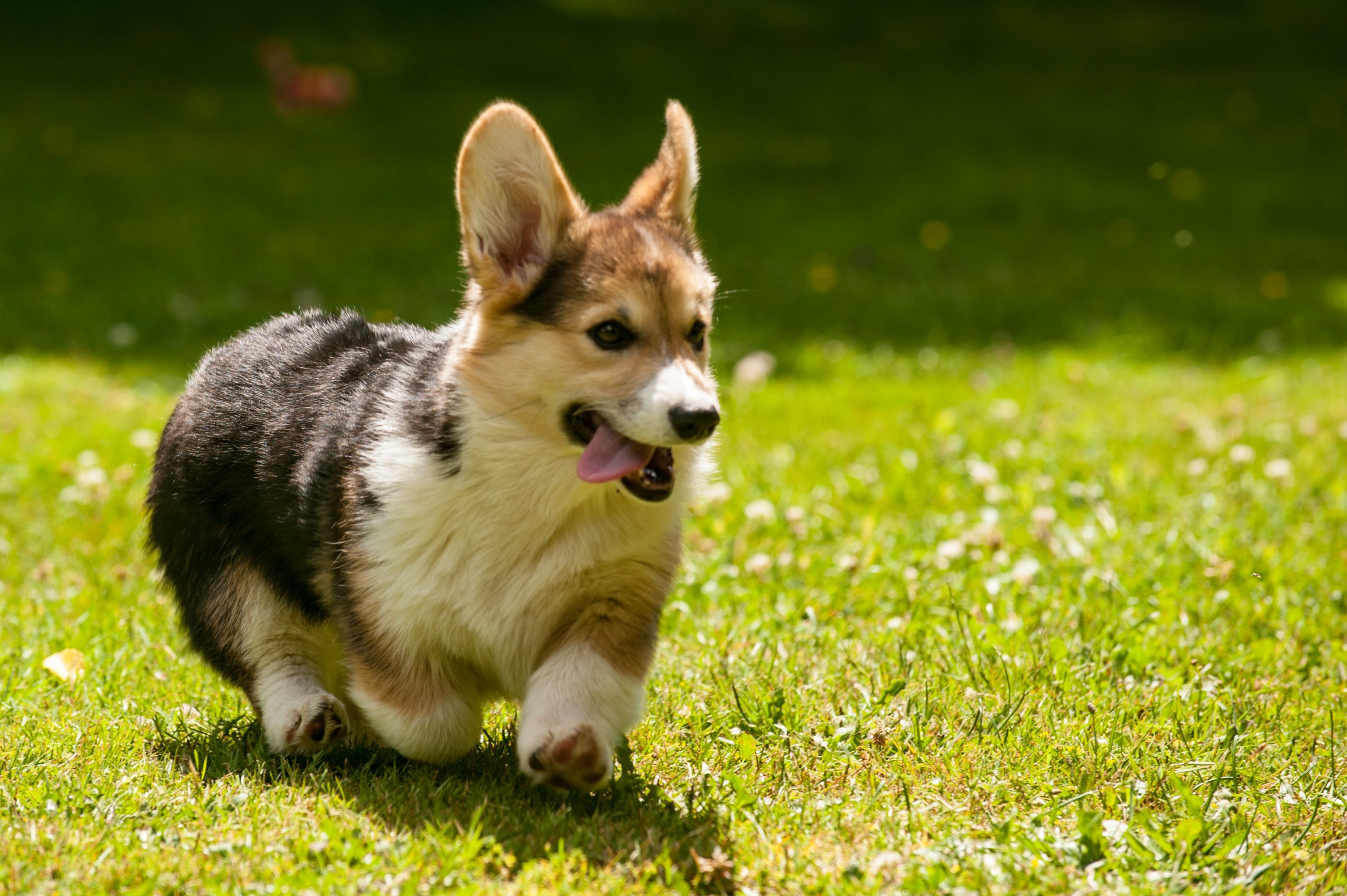 You Are A Corgi So This Is Your Character
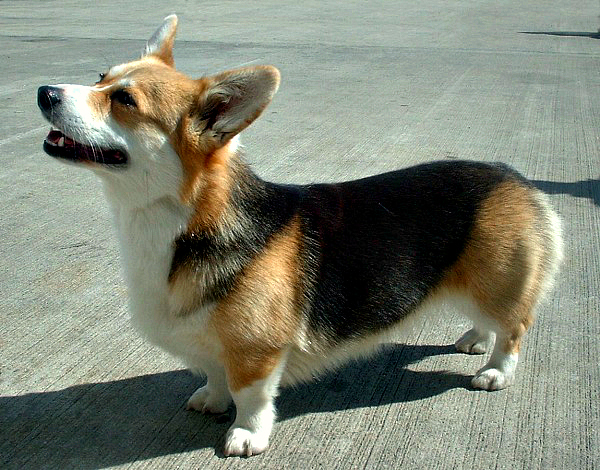 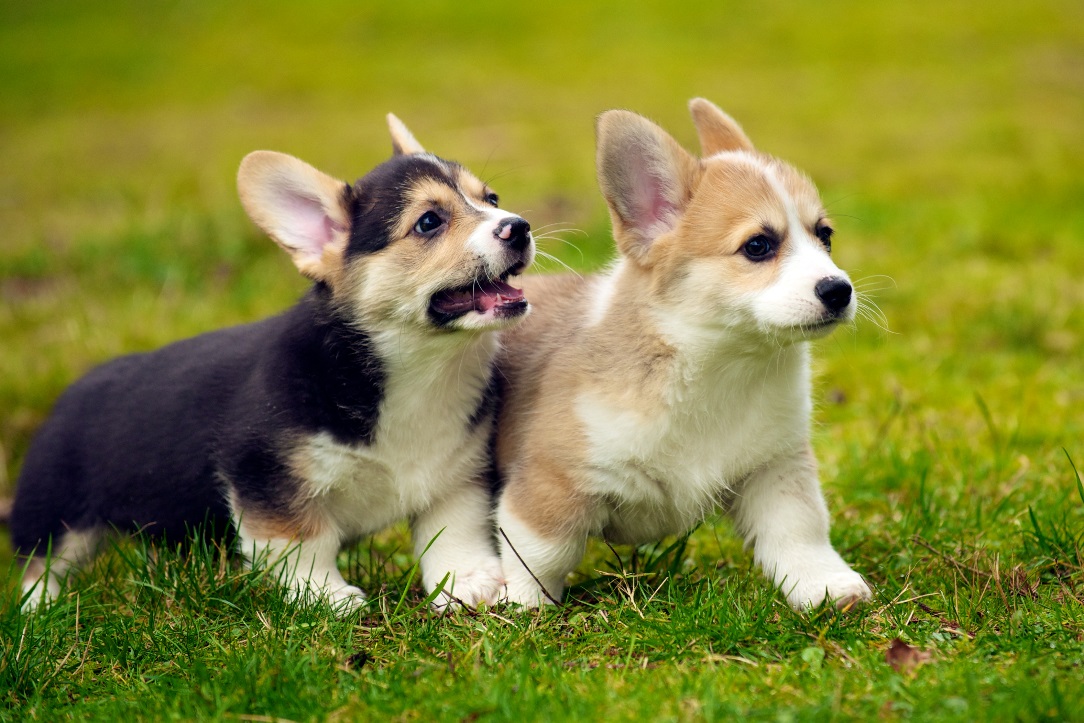 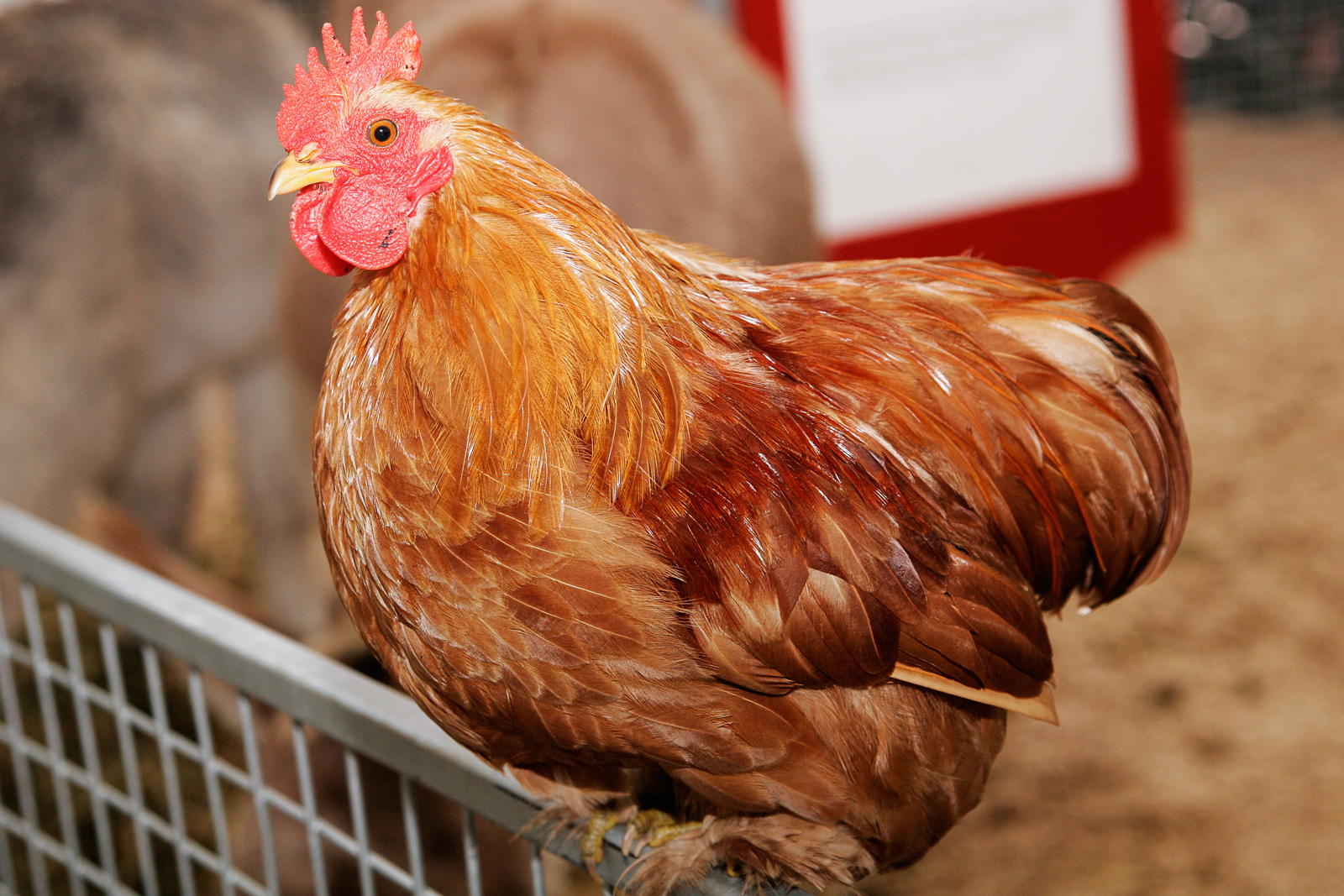 Once In The History Of Evil Killer Chickens…
You Were Walking To Your Favorite Store That Is Open 24 Hours A Day At 3 In The Morning And You Saw The Store Being Invaded By Evil Chickens?
Run And Check It Out
Run For Your Life
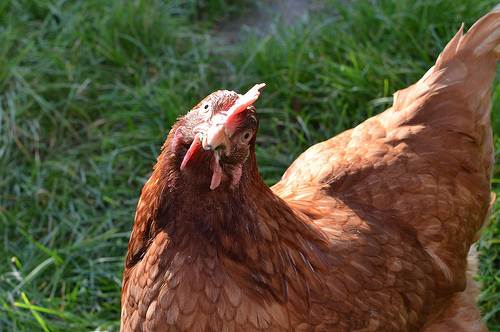 Run And Check It Out
You Run And Check It Out The Chickens Are Eating EVERYTHING You Slowly Walk Away And See A Egg On The Floor
Pick Up Egg
Leave It
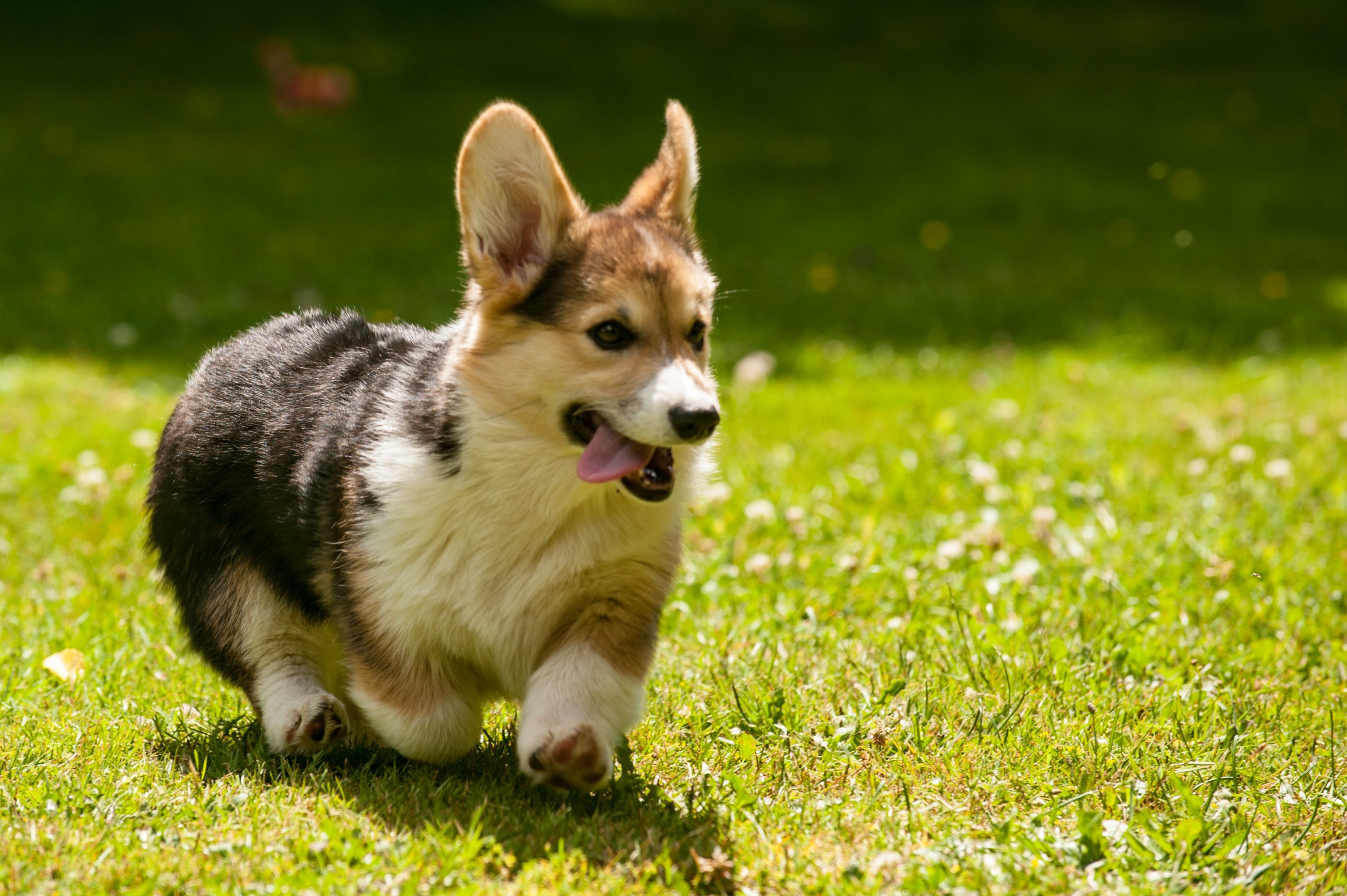 Run For Your Life
You Run For Your Life And A Chicken Egg Falls From The Sky And You Stop And Pick It Up It Hatches And Bites Your Face Off
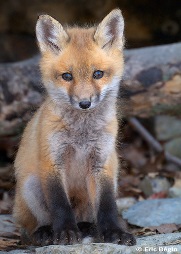 Pick Up Egg
You Pick It Up An Adorable Fox Hatches Out And It Helps You Kill Them
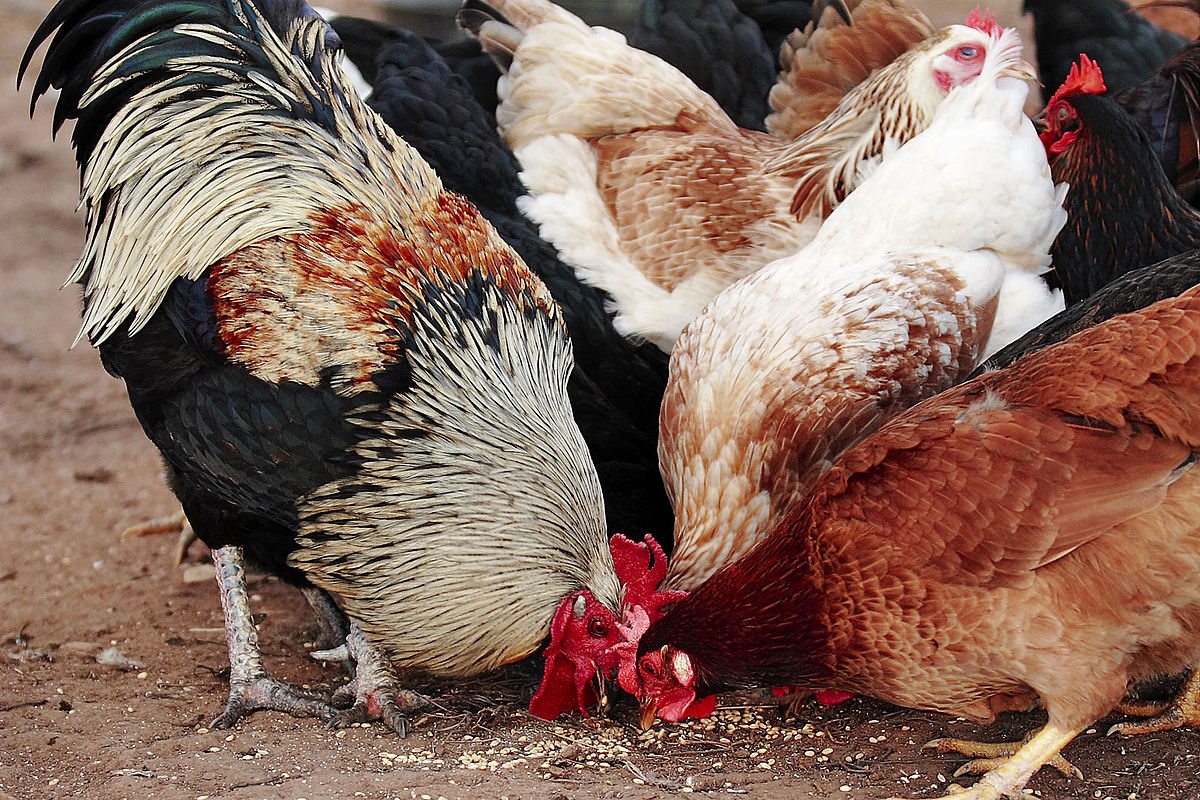 Leave It
A CHICKEN COMES OUT AND DEVORES YOU